CEFR Companion Volume Implementation Toolkit                                                                                                                               
Boîte à outils pour la mise en œuvre volume complémentaire du CECR
Bienvenue au CELV
Promouvoir l’excellence dans l’éducation aux langues depuis 1995
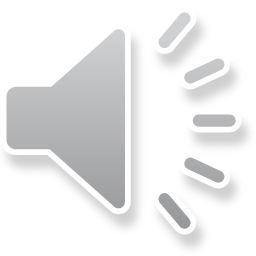 Buts et objectifs du projet VITbox
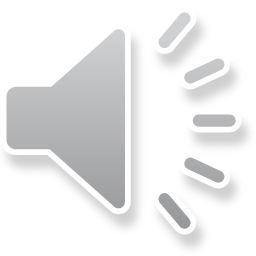 Contexte
Volume complémentaire du CECR :
- 	publié en 2020 / 2021
- 	nouvelle vision de l’enseignement, de l’apprentissage et de l’évaluation des langues / changement de paradigme
- 	focus sur l’approche actionnelle, la communication en ligne, la médiation, les aspects plurilingues et pluriculturels
- 	nouvelle base de données de descripteurs validés
- 	etc.
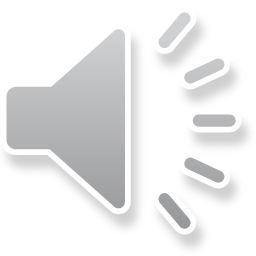 Motivation
mettre en œuvre les idées du Volume complémentaire du CECR à l’université et dans la formation professionnelle
soutenir les institutions, les formateurs d’enseignants et les enseignants dans ce processus
renforcer l’innovation 
mieux préparer les apprenants aux situations de communication sur le lieu de travail, à l’université et dans la recherche 
à l’aide de scénarios réels
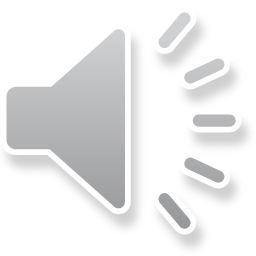 Quelle était l’idée initiale ? (description du projet)
« Le projet VITbox vise à fournir des ressources numériques qui illustrent la manière de mettre en œuvre les idées du nouveau Volume complémentaire du CECR dans l’enseignement des langues à l’université et dans la formation professionnelle. Ces ressources comprendront de courtes vidéos, des listes de contrôle, des ressources textuelles et des tâches de cours qui seront utilisées par les formateurs d’enseignants et les éducateurs dans leurs programmes de formation et par les enseignants de langues à des fins d’auto-apprentissage. Le matériel sera produit en anglais et en français, mais comprendra des exemples tirés d’autres langues. L’idée derrière le projet VITbox est de fournir une boîte à outils ouverte à partir de laquelle les éducateurs, les formateurs et les enseignants peuvent choisir librement les ressources qu’ils jugent appropriées à leurs besoins, les adapter à leurs besoins de formation individuels et finalement créer leur propre matériel. »
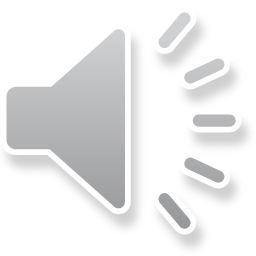 Quels sont les buts et objectifs de la boîte à outils VITbox ?
Elle s’adresse aux formateurs d’enseignants, aux éducateurs et aux enseignants 
dans l’enseignement des langues à l’université et dans la formation professionnelle, 
leur fournit des outils, 
les aide à gérer le changement 
pour répondre aux besoins des nouvelles générations d’apprenants.
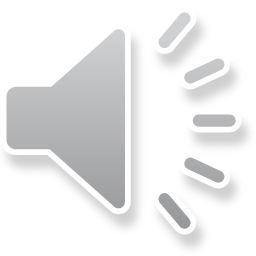 Quel est l’objectif de ce projet ?
Objectifs généraux :
mise en œuvre des idées du Volume complémentaire du CECR du Conseil de l’Europe (2021) concernant l’enseignement et l’évaluation des langues à l’université et dans la formation professionnelle
mise en œuvre d’une approche actionnelle basée sur les tâches dans l’enseignement et l’évaluation
innover dans l’enseignement et l’évaluation des langues à l’université et dans la formation professionnelle
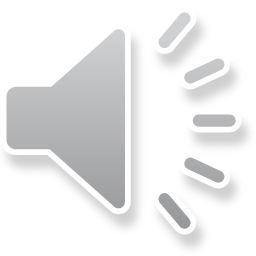 Que voulons-nous atteindre ?
Objectifs :
stimuler la formation professionnelle
contribuer à l’innovation concernant l’analyse des besoins, la planification des programmes d’études, la conception des cours et la méthodologie (enseignement et évaluation)
créer une communauté de pratique
renforcer les professionnels de l’enseignement et de l’évaluation des langues
gérer les changements
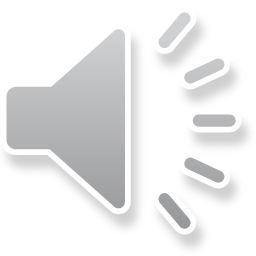 Qu’avons-nous à offrir ?
Nos ressources :
une boîte à outils numérique en libre accès, à offrir 
des modules complets sur des thèmes spécifiques et/ou des documents individuels,
y compris:
vidéo-clips 
matériel textuel et liens
listes de contrôle
exemples de scénarios, de tâches et d’activités ainsi que des exemples de scénarios d’examen
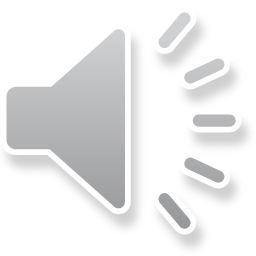 Comment bénéficier des ressources mis à votre disposition ?
Facilité d’utilisation de la boîte à outils :
libre accès en ligne
approche « à la carte » 
adaptable
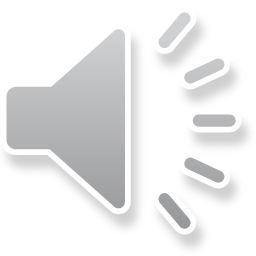 Qui peut utiliser ces ressources ?
Groupes cibles :
formateurs d’enseignants (formation initiale des enseignants)
formateurs d’enseignants dans la formation continue
enseignants : auto-apprentissage
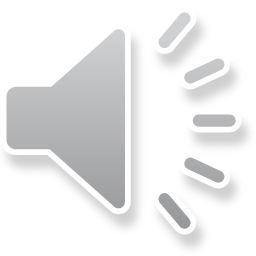 Quels sont les modules disponibles dans la boîte à outils?
Comment utiliser au mieux les ressources VITbox
Buts et objectifs de notre projet
Aspects novateurs du Volume complémentaire du CECR
L’approche actionnelle et la notion d’acteur social
Les quatre modes de communication et les quatre compétences linguistiques
Interaction (interaction écrite, interaction en ligne)
Médiation (introduction à la médiation, concepts de médiation, stratégies de médiation)
Aspects plurilingues et pluriculturels
Alignement constructif (enseignement, apprentissage et évaluation)
Comment utiliser le Volume complémentaire du CECR
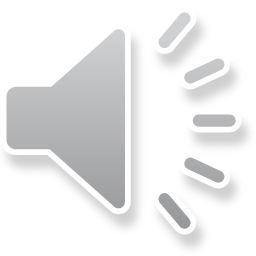 Intéressé ?
Jetez un coup d’œil à nos modules !

Voici le lien : 

www.ecml.at/companionvolumetoolbox 

Vous êtes invité à les utiliser dans vos propres contextes.
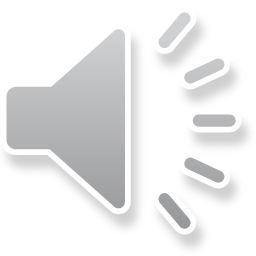 Et qui se cache derrière le projet VITbox ?
L’équipe VITbox :

Contacts :
	Johann Fischer (Universität Göttingen) : johann.fischer@zess.uni-goettingen.de 
	Barbara Sawicka (Politechnika Poznańska) : barbara.sawicka@put.poznan.pl 
	Julia Zabala Delgado (Universitat Politècnica de València) : juzadel@upv.es 
	Laurent Rouveyrol (Université Sorbonne Nouvelle) : Laurent.Rouveyrol@Sorbonne-Nouvelle.fr 

Site internet VITbox :
	www.ecml.at/companionvolumetoolbox
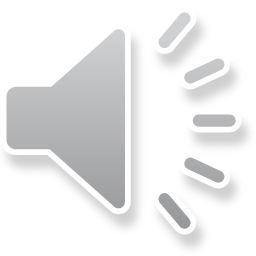